Commons Town Hall
Tuesday, December 13th, 2022
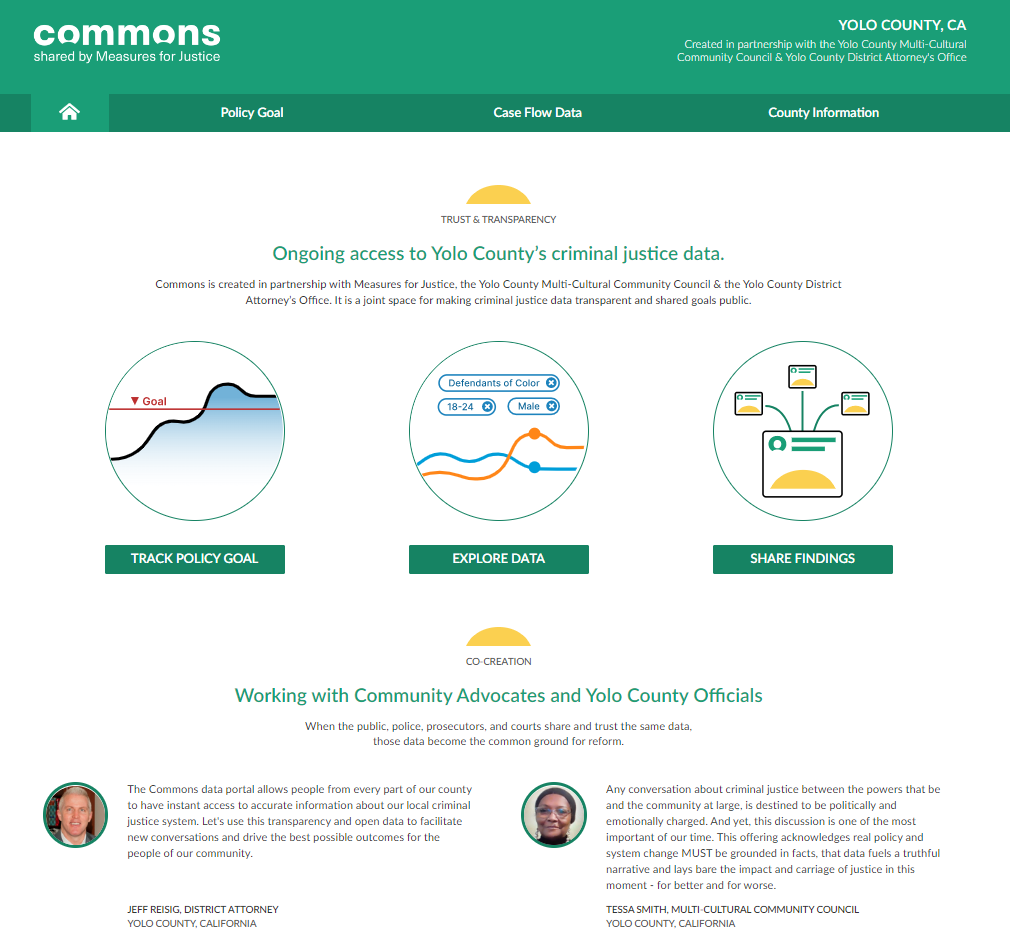 What is a Hate Crime?
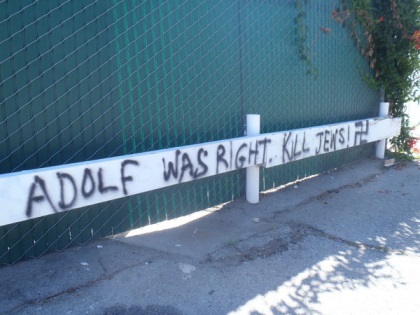 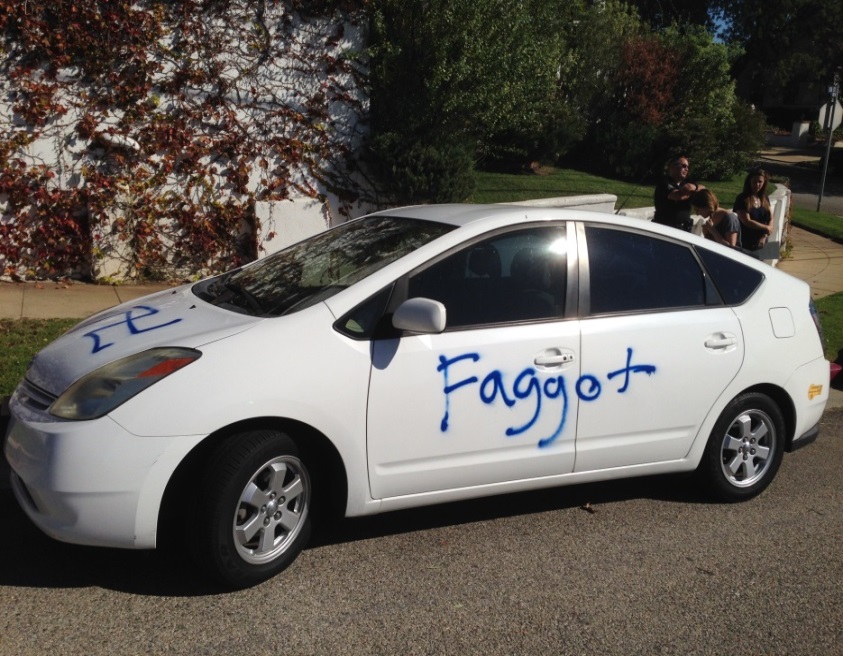 HC = Crime + Bias Motivation
Proof:  Beyond a reasonable doubt
3
Hate Crime: CA Penal Code sec. 422.55(a)
A criminal act committed in whole or in part because of one or more of the following actual or perceived characteristics of the victim: 
Disability 
Gender 
Nationality 
Race or Ethnicity
Religion  
Sexual orientation
Association with a person or group with one or more of these actual or perceived characteristics
Hate Crime
A crime against person or property 
In whole/part because of 	
disability, gender, nationality, race/ethnicity, religion, or sexual orientation
Bias Indicators
Words, gestures, tattoos, jewelry, clothes, graffiti?
Significant day/location for the victim’s group?
History of tension between groups?
Differences between the suspect and victim?
Suspect involved in similar incidents?
Victim new to the community?
Suspect went to victim’s area?  Vice versa?
Excessive or symbolic violence?
Opinions of victim/community/suspect?
No other rational reason for the crime?
Hate Incident
Non-criminal conduct which is motivated by hatred, prejudice or bigotry and directed at any individual, residence, or house of worship, institution or business expressly because of the victim’s (person or institution) real or perceived race, nationality, ethnicity, religion, sexual orientation, gender, or disability.
[Speaker Notes: UCD’s Report Hate and Bias pages and forms includes this definition of HI
Good report form

UCD PD page on Hate Incidents – same definition of HI]
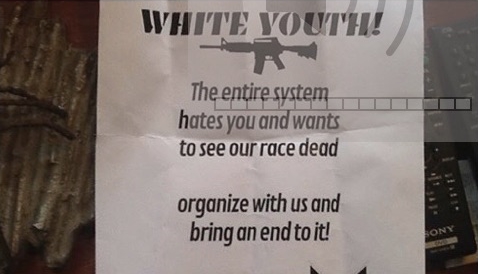 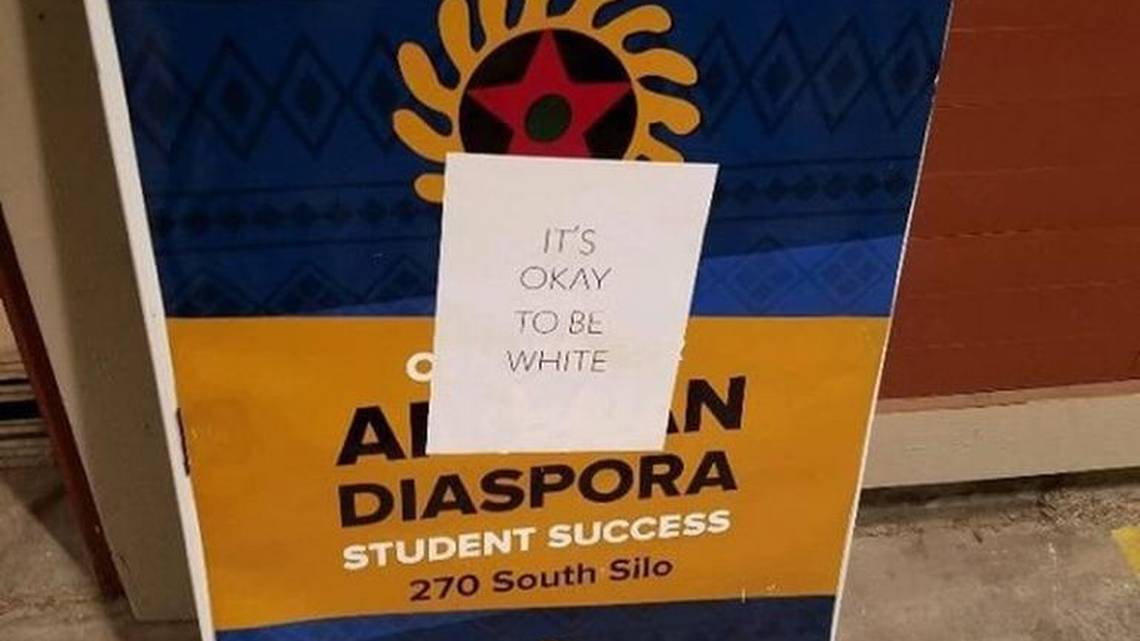 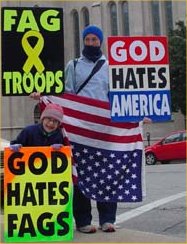 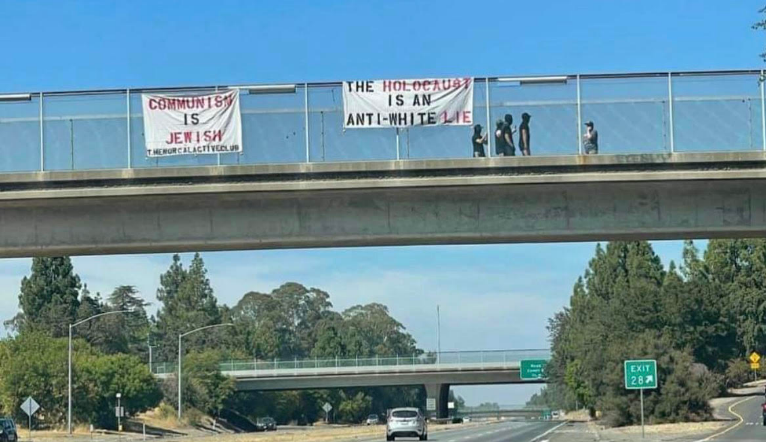 [Speaker Notes: https://www.sacbee.com/news/local/education/article183983876.html – UC Davis 11/2017

https://commons.wikimedia.org/wiki/File:WBC_protest.jpg – WBC Tulsa, OK, 2005

https://www.dailydemocrat.com/2019/07/11/white-nationalist-fliers-found-around-eureka-police-notify-fbi-and-terrorism-liaison/ - Eureka, Iron Youth, 7/2019

https://jweekly.com/2022/08/30/antisemitic-banners-hung-near-uc-davis-by-white-supremacist-fight-club/]
Hate Crime Targeting Statistics
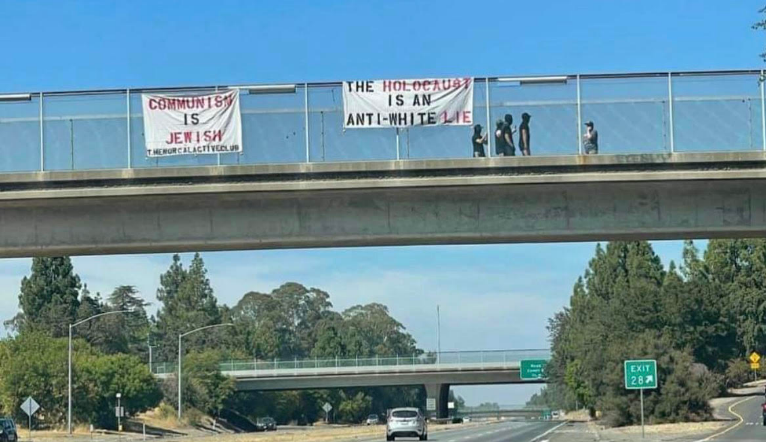 [Speaker Notes: https://www.sacbee.com/news/local/education/article183983876.html – UC Davis 11/2017

https://commons.wikimedia.org/wiki/File:WBC_protest.jpg – WBC Tulsa, OK, 2005

https://www.dailydemocrat.com/2019/07/11/white-nationalist-fliers-found-around-eureka-police-notify-fbi-and-terrorism-liaison/ - Eureka, Iron Youth, 7/2019

https://jweekly.com/2022/08/30/antisemitic-banners-hung-near-uc-davis-by-white-supremacist-fight-club/]
Hate Crime Referrals